HIAF建设进展简介
章学恒
中国科学院近代物理研究院

2025.4.25
HIRIBL
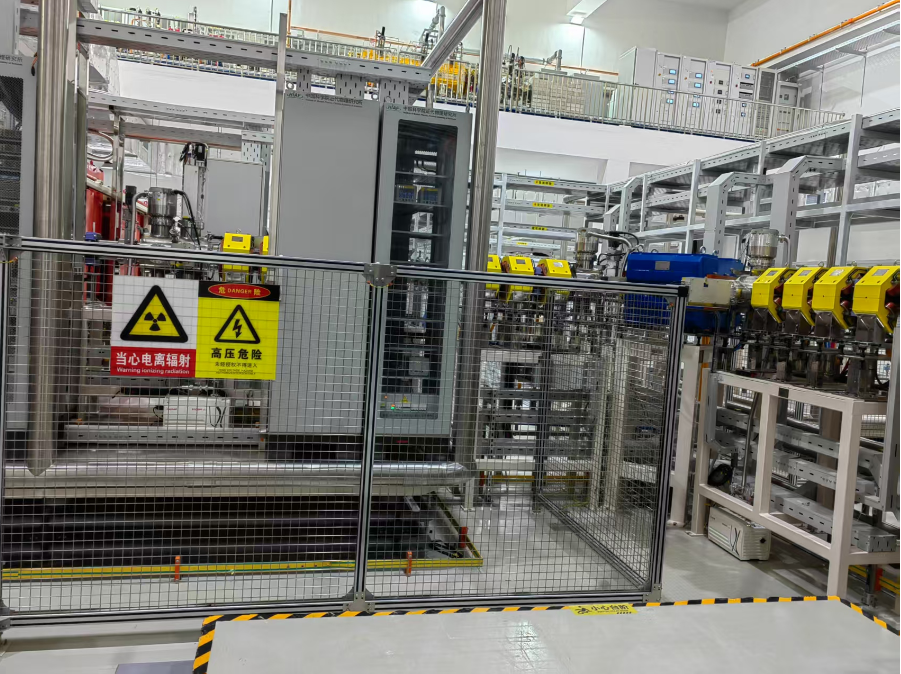 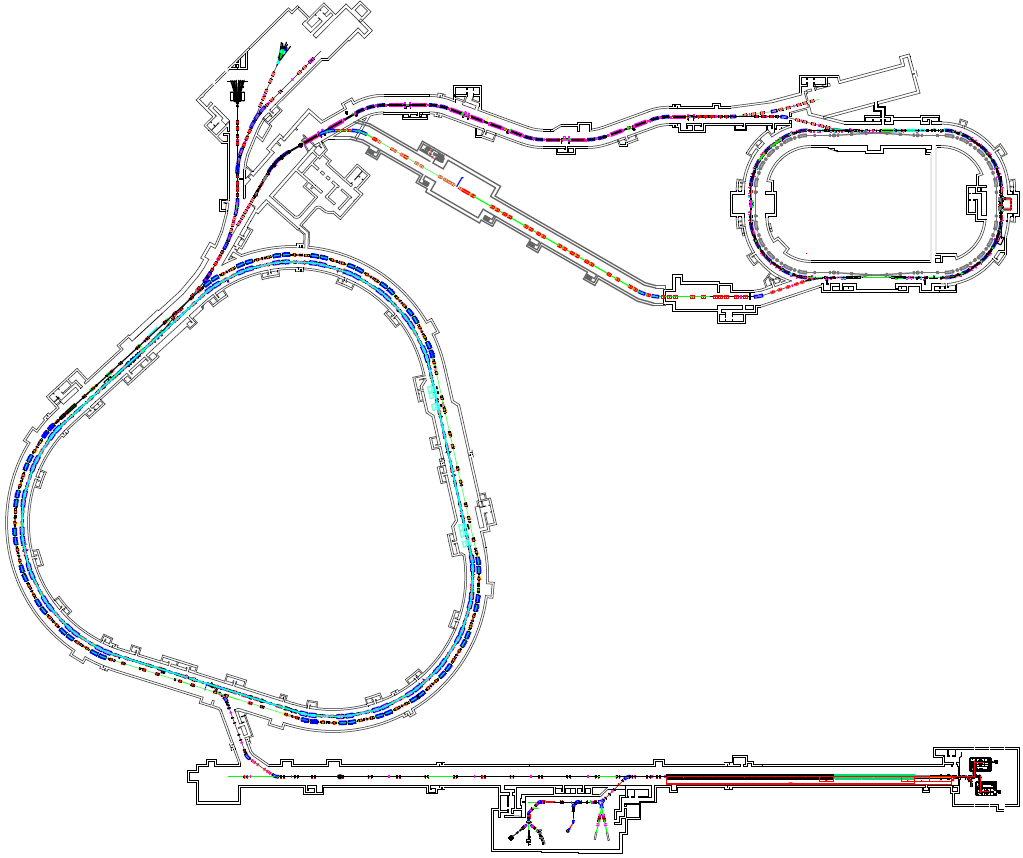 BRing
iLinac
ECR
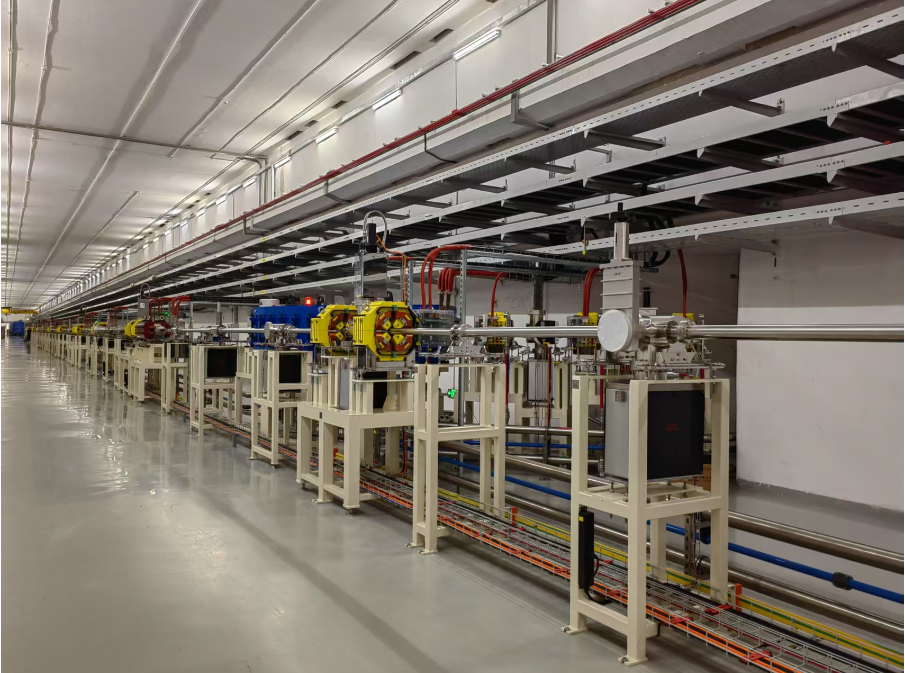 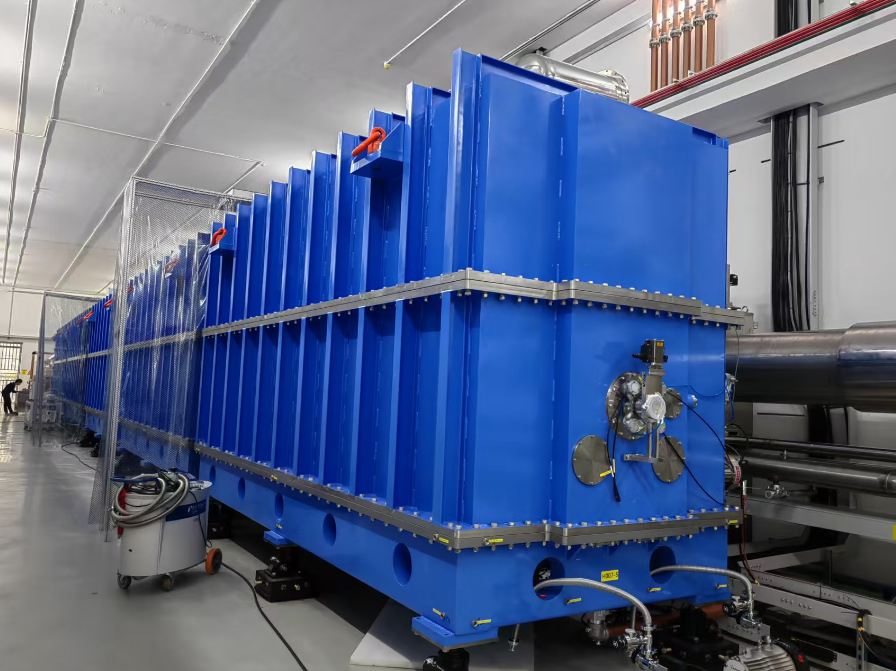 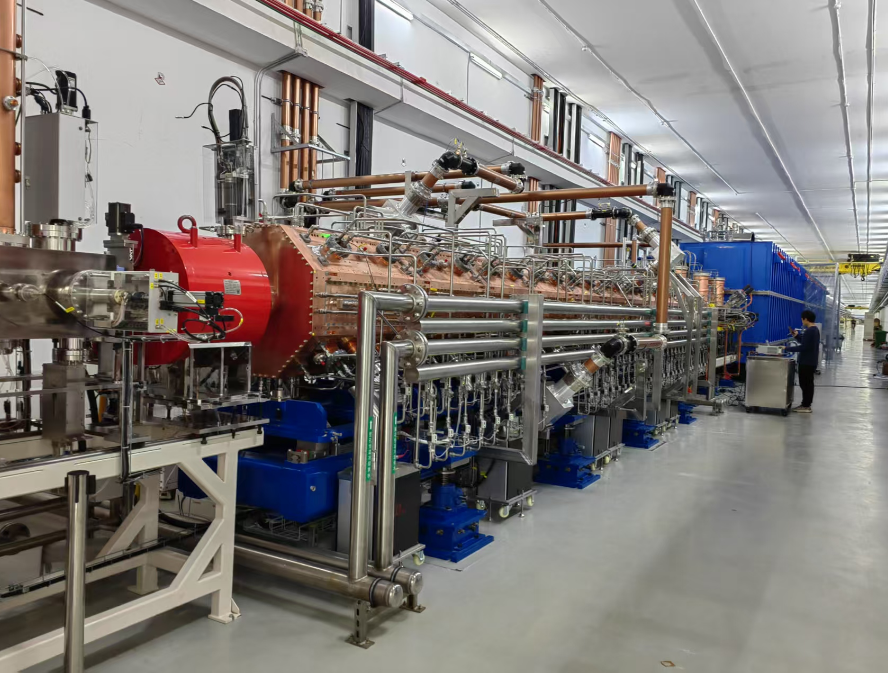 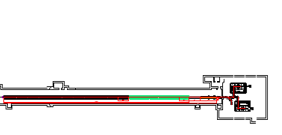 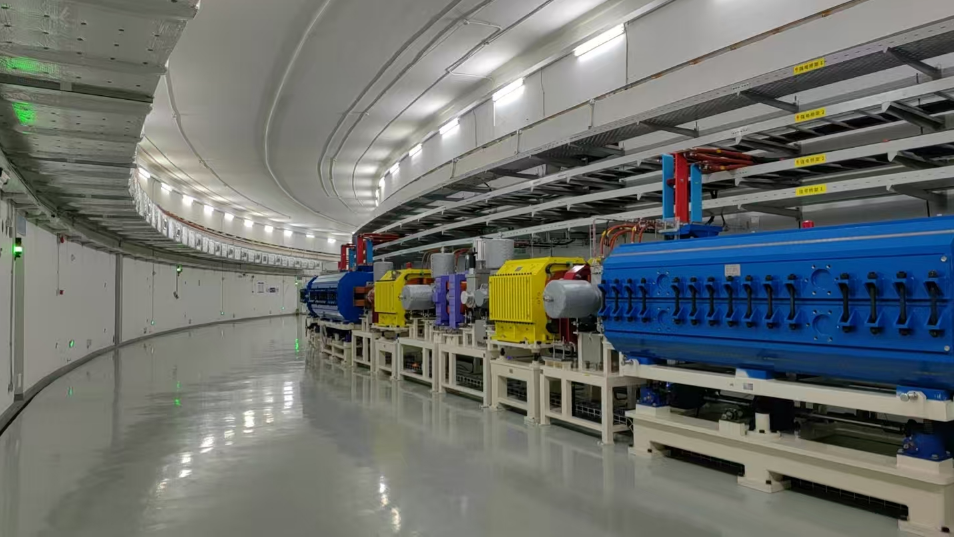 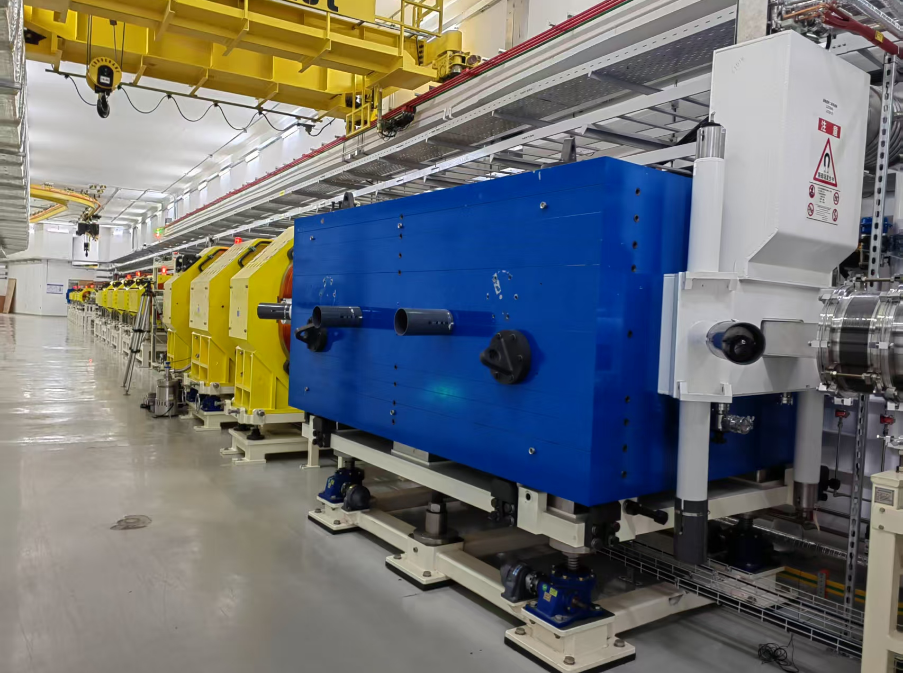 HIRIBL
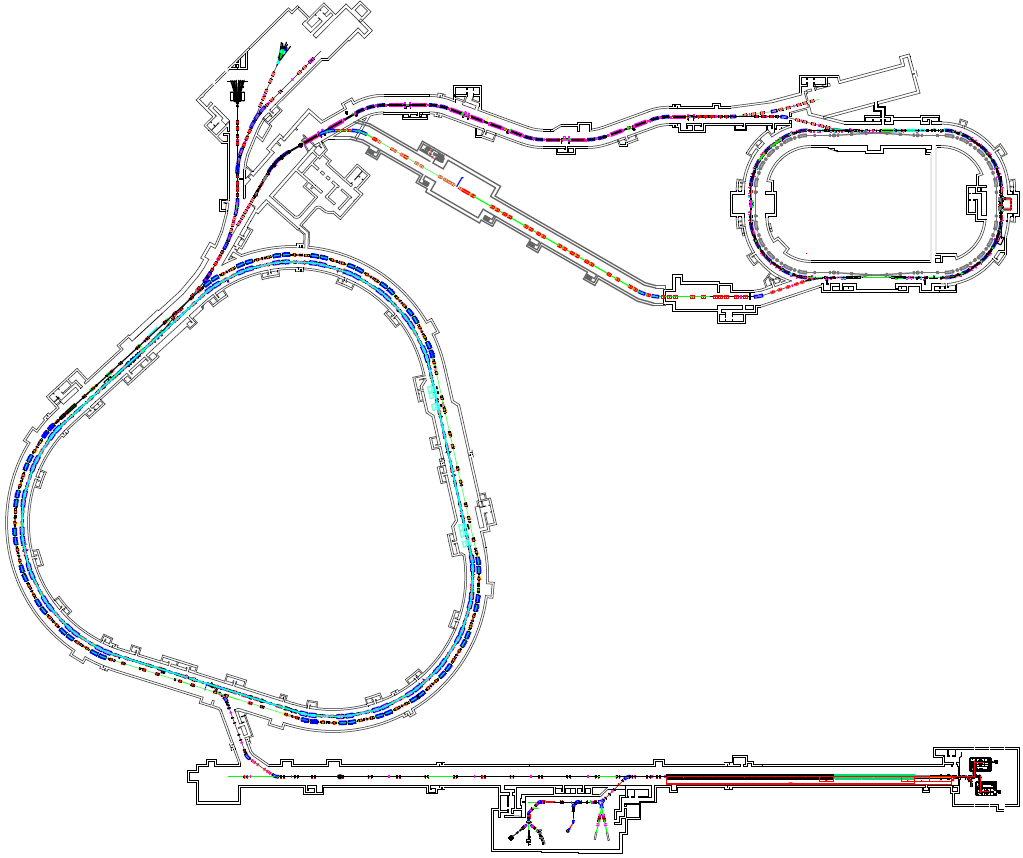 BRing
iLinac
ECR
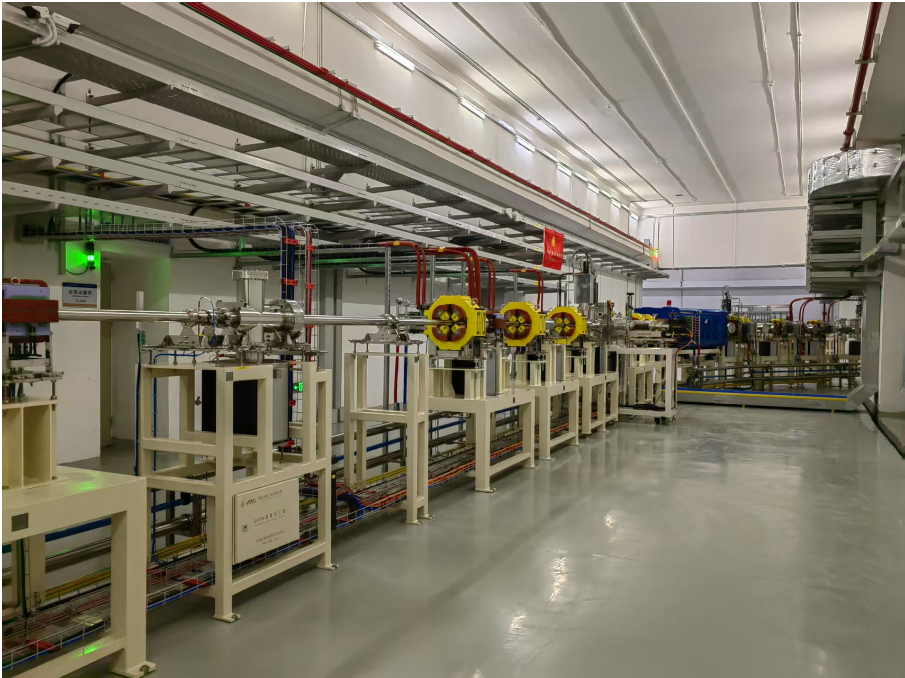 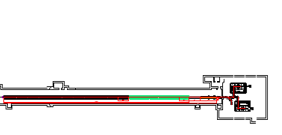 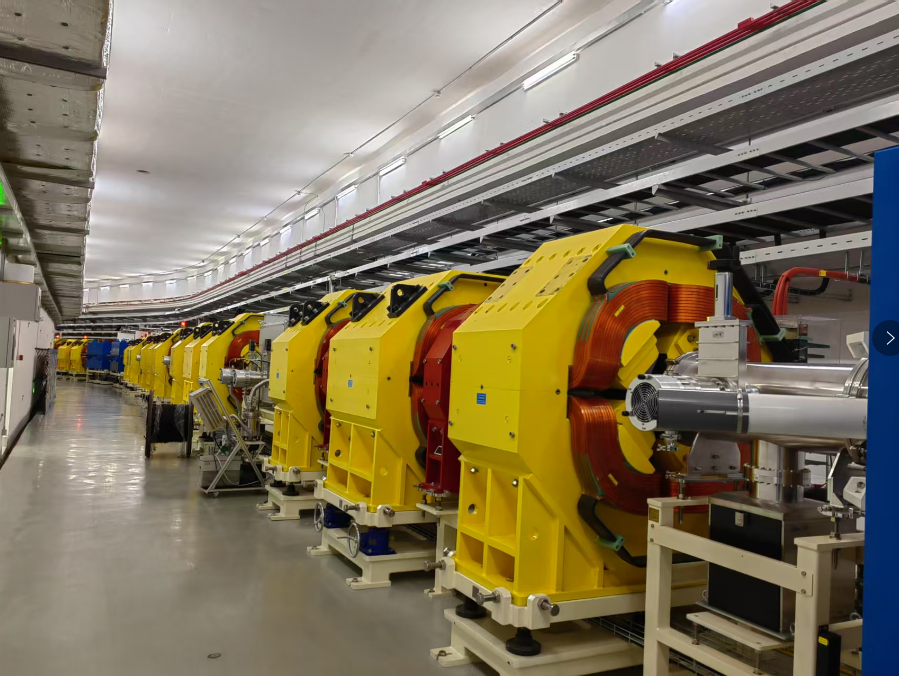 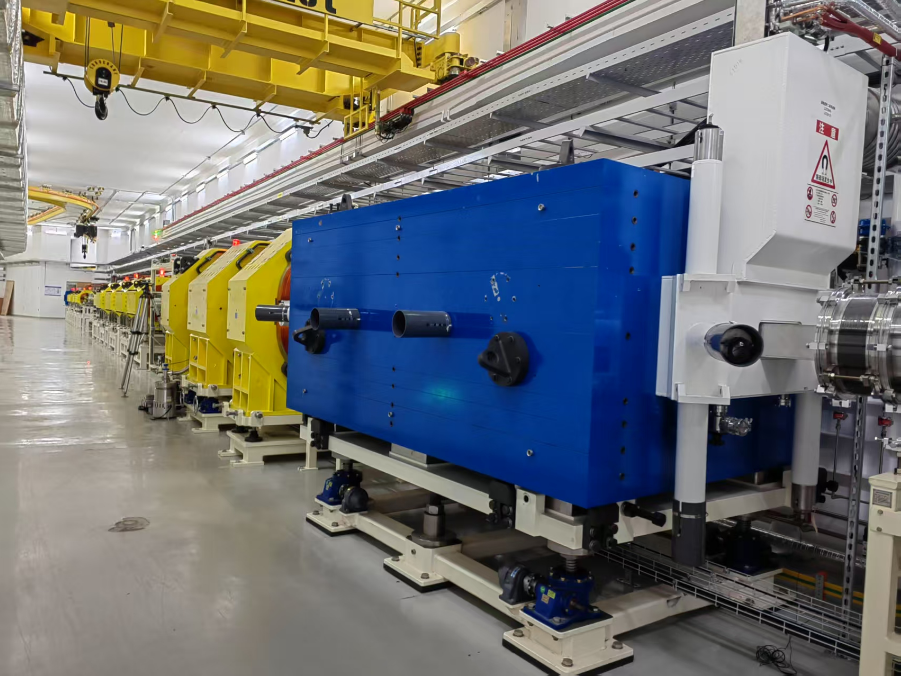 HIRIBL
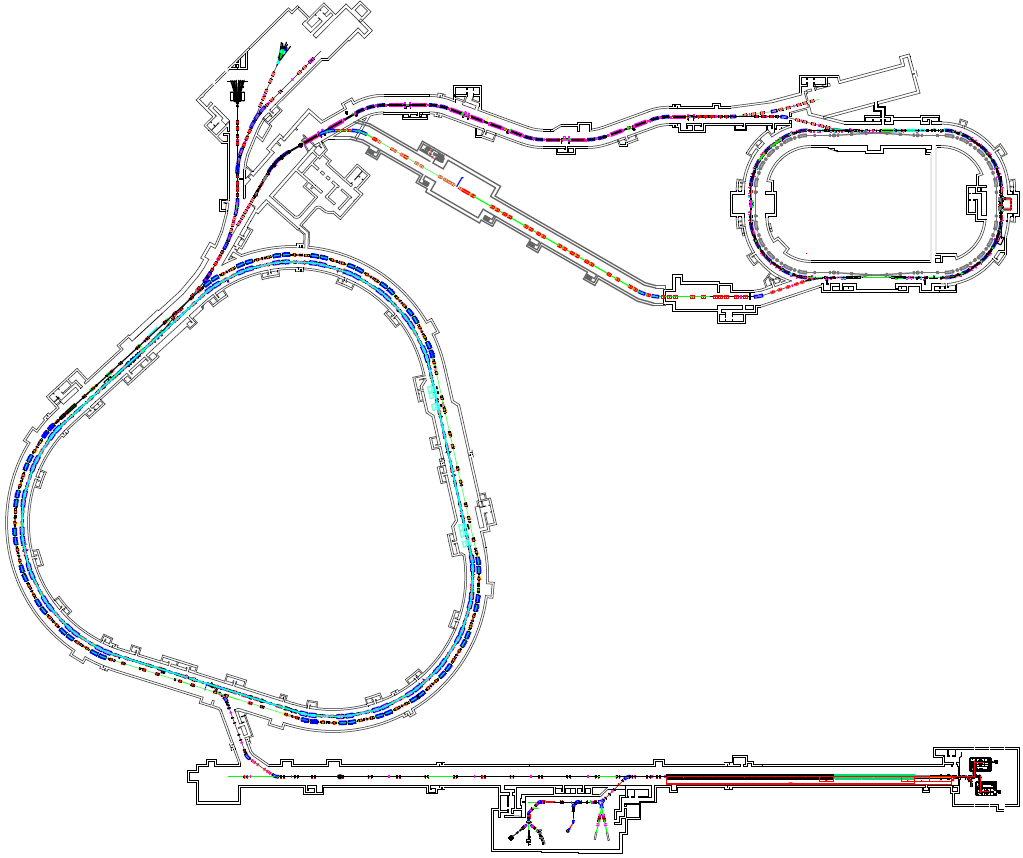 BRing
iLinac
ECR
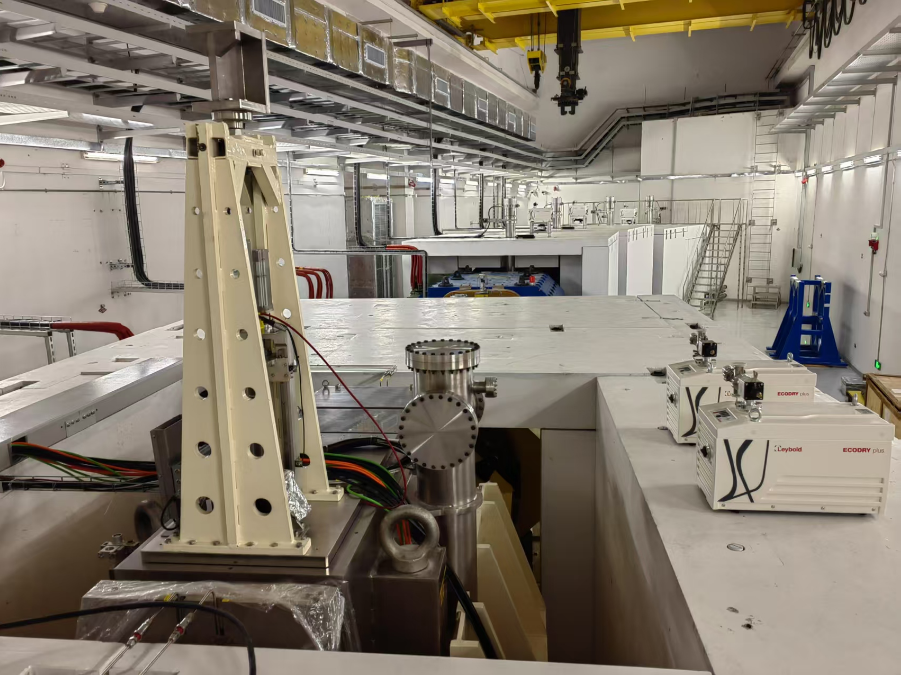 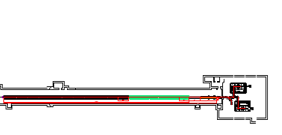 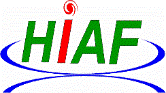 PF2 Slits
TOF stop
Target
TOF start
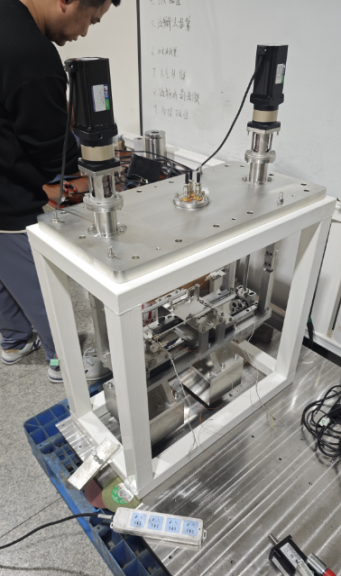 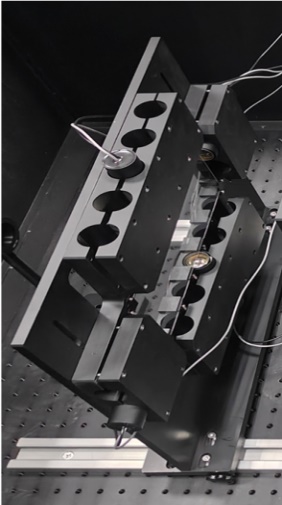 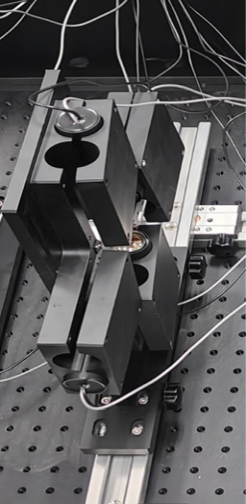 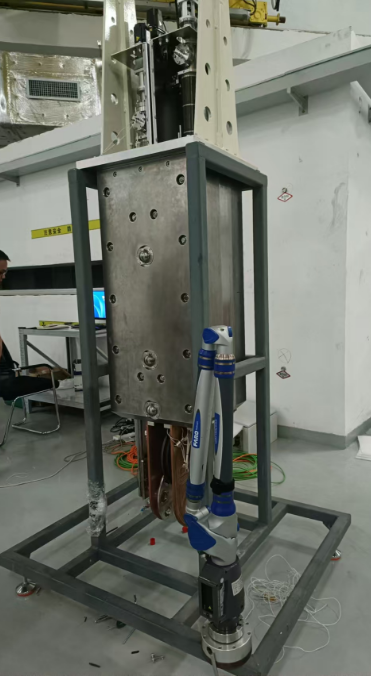 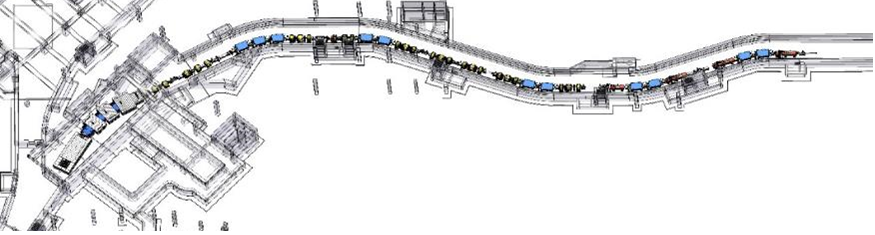 HIRIBL部分实验设备以完成研制，测试中
MUSIC
DAQ
Twin-TPC
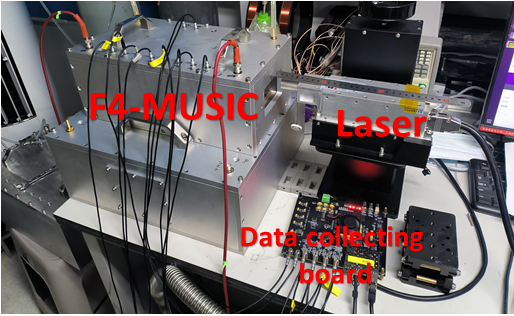 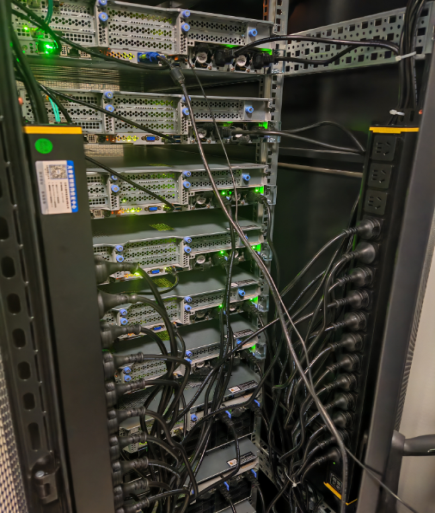 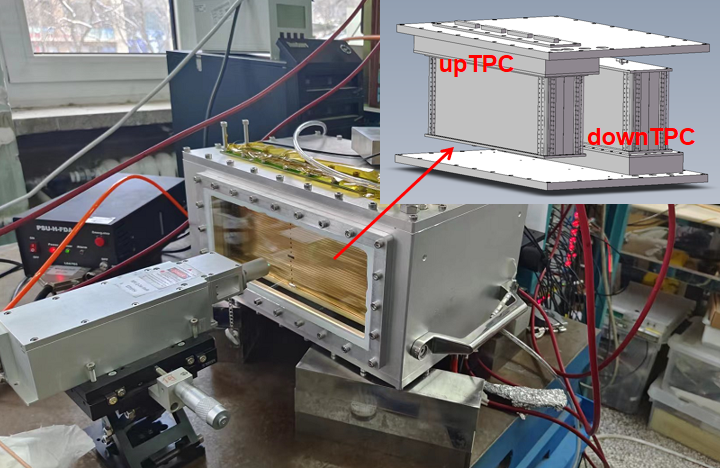 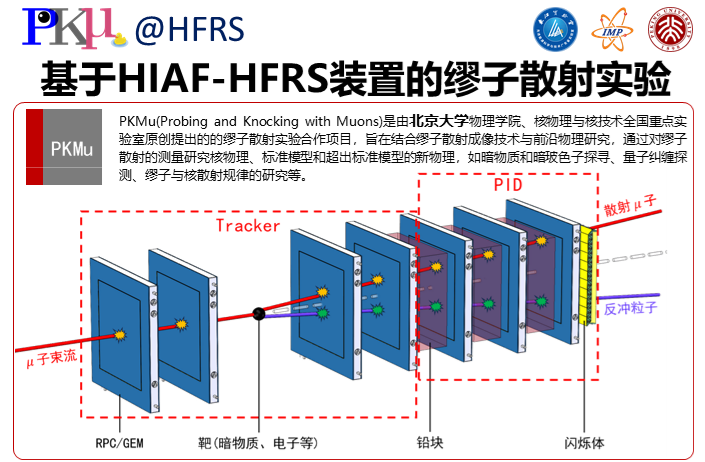 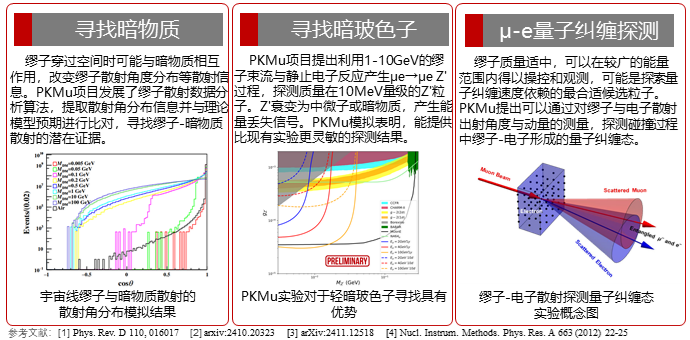 谢 谢！